Marine Litter: “EPR as driver of the circularity of packaging“
22 November 2018 | European Parliament, Brussels
Marine Litter: „EPR as a driver of the circularity of packaging“
Extended Producer Responsibility (EPR) is a key lever for a circular economy
Gives (plastic) waste a value
Encourages eco-design
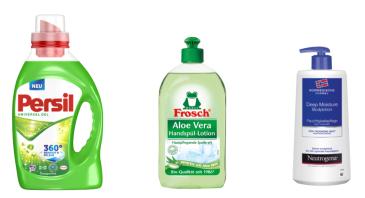 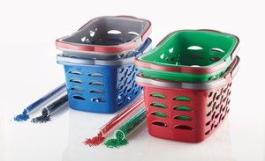 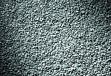 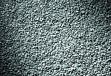 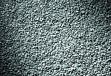 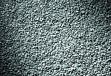 Reduces waste and littering
Promotes dialogue and cooperation
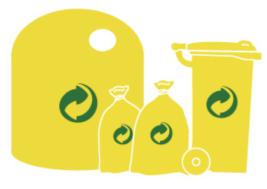 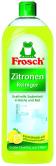 100% PP-Recyclate
100% PET-Recyclate
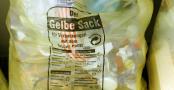 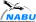 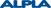 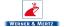 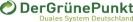 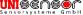 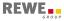 Marine Litter: „EPR as a driver of the circularity of packaging“
EPR will not work in isolation – Tackling marine littering requires joint action
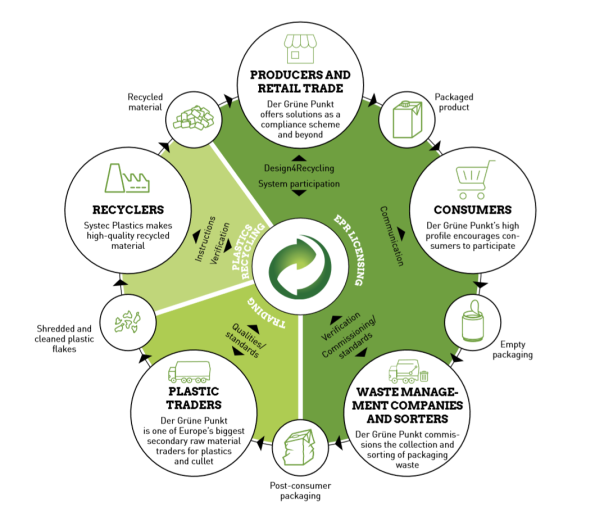 Sharing knowledge – developing solutions
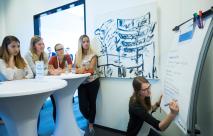 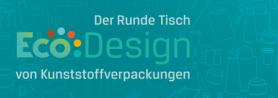 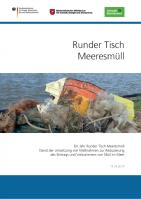 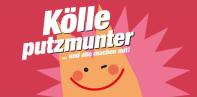 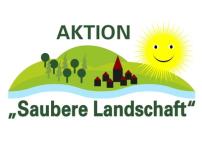 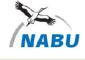 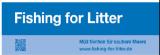 Industry, municipalities, NGOs and consumers working hand in hand
Marine Litter: „EPR as a driver of the circularity of packaging“
Providing solutions at a global scale – based on European EPR experiences and knowledge
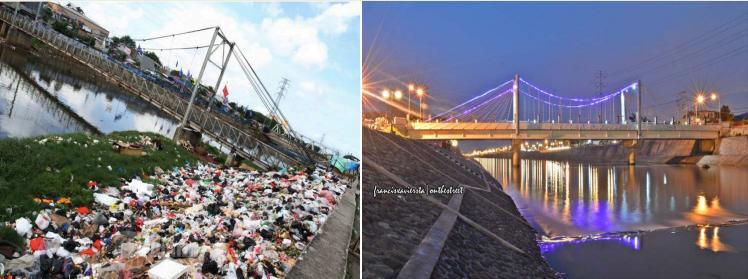 Source: Ogroseno AH
West Canal River – West Jakarta